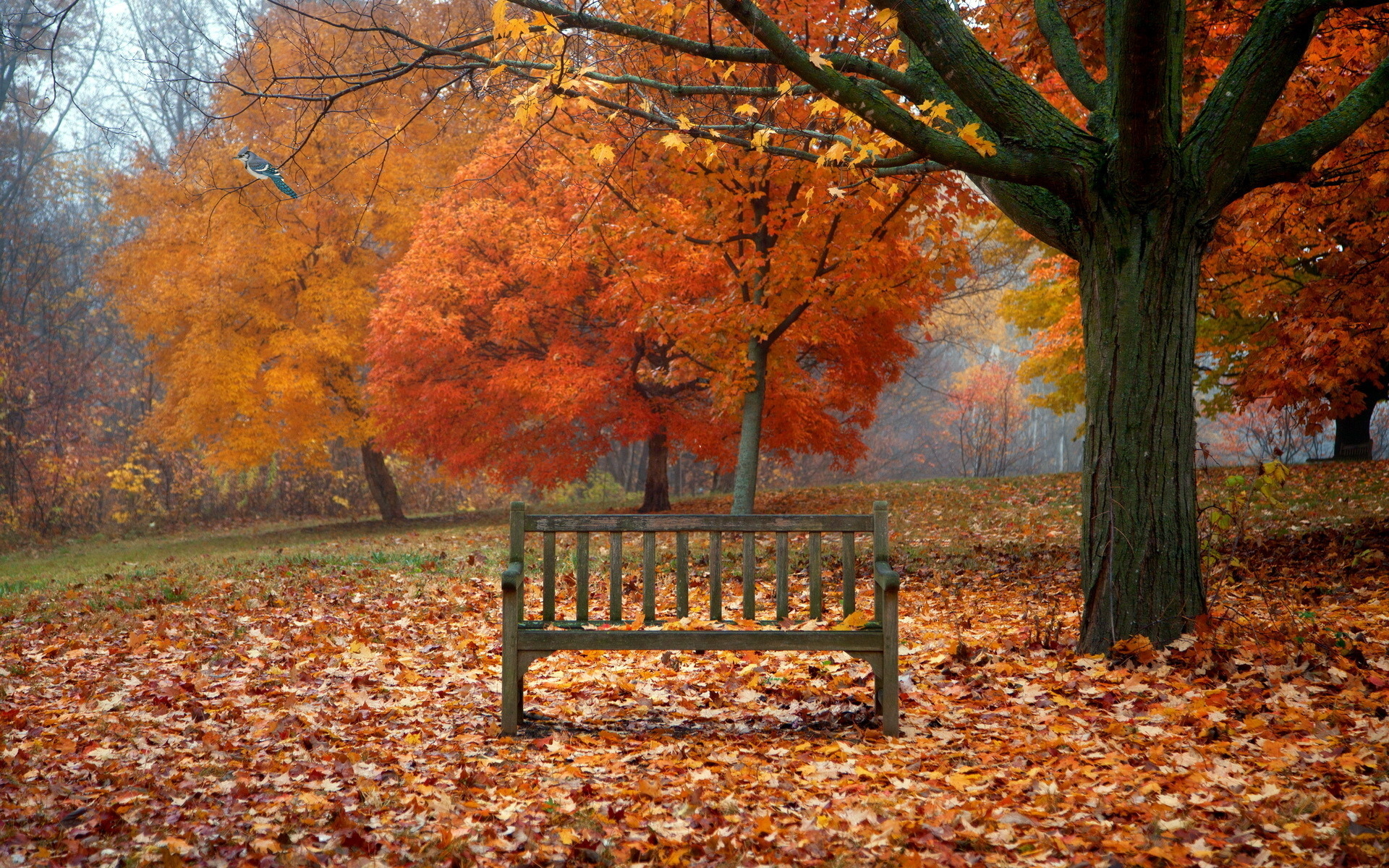 Welcome to Northwood!
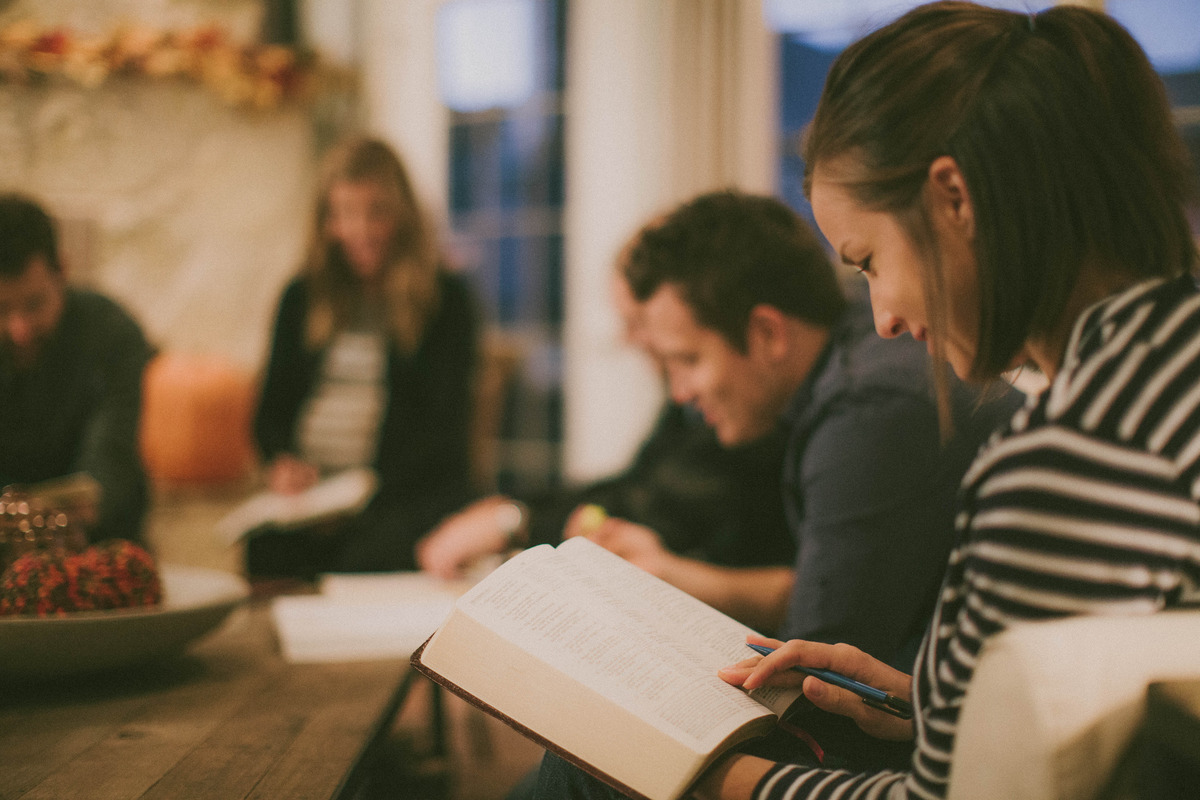 Why Do We Have Bible Classes?
Why do we have Bible classes?
To guard against apostacy
For it is impossible, in the case of those who have once been enlightened, who have tasted the heavenly gift, and have shared in the Holy Spirit, and have tasted the goodness of the word of God and the powers of the age to come, and then have fallen away, to restore them again to repentance, since they are crucifying once again the Son of God to their own harm and holding him up to contempt.
Hebrews 6:4-6
For it is impossible, in the case of those who have once been enlightened, who have tasted the heavenly gift, and have shared in the Holy Spirit, and have tasted the goodness of the word of God and the powers of the age to come, and then have fallen away, to restore them again to repentance, since they are crucifying once again the Son of God to their own harm and holding him up to contempt.
Hebrews 6:4-6
For it is impossible, in the case of those who have once been enlightened, who have tasted the heavenly gift, and have shared in the Holy Spirit, and have tasted the goodness of the word of God and the powers of the age to come, and then have fallen away, to restore them again to repentance, since they are crucifying once again the Son of God to their own harm and holding him up to contempt.
Hebrews 6:4-6
For it is impossible, in the case of those who have once been enlightened, who have tasted the heavenly gift, and have shared in the Holy Spirit, and have tasted the goodness of the word of God and the powers of the age to come, and then have fallen away, to restore them again to repentance, since they are crucifying once again the Son of God to their own harm and holding him up to contempt.
Hebrews 6:4-6
For it is impossible, in the case of those who have once been enlightened, who have tasted the heavenly gift, and have shared in the Holy Spirit, and have tasted the goodness of the word of God and the powers of the age to come, and then have fallen away, to restore them again to repentance, since they are crucifying once again the Son of God to their own harm and holding him up to contempt.
Hebrews 6:4-6
For it is impossible, in the case of those who have once been enlightened, who have tasted the heavenly gift, and have shared in the Holy Spirit, and have tasted the goodness of the word of God and the powers of the age to come, and then have fallen away, to restore them again to repentance, since they are crucifying once again the Son of God to their own harm and holding him up to contempt.
Hebrews 6:4-6
For it is impossible, in the case of those who have once been enlightened, who have tasted the heavenly gift, and have shared in the Holy Spirit, and have tasted the goodness of the word of God and the powers of the age to come, and then have fallen away, to restore them again to repentance, since they are crucifying once again the Son of God to their own harm and holding him up to contempt.
Hebrews 6:4-6
For it is impossible, in the case of those who have once been enlightened, who have tasted the heavenly gift, and have shared in the Holy Spirit, and have tasted the goodness of the word of God and the powers of the age to come, and then have fallen away, to restore them again to repentance, since they are crucifying once again the Son of God to their own harm and holding him up to contempt.
Hebrews 6:4-6
For it is impossible, in the case of those who have once been enlightened, who have tasted the heavenly gift, and have shared in the Holy Spirit, and have tasted the goodness of the word of God and the powers of the age to come, and then have fallen away, to restore them again to repentance, since they are crucifying once again the Son of God to their own harm and holding him up to contempt.
Hebrews 6:4-6
For it is impossible, in the case of those who have once been enlightened, who have tasted the heavenly gift, and have shared in the Holy Spirit, and have tasted the goodness of the word of God and the powers of the age to come, and then have fallen away, to restore them again to repentance, since they are crucifying once again the Son of God to their own harm and holding him up to contempt.
Hebrews 6:4-6
Why do we have Bible classes?
To grow & mature in Christ
11 About this we have much to say, and it is hard to explain, since you have become dull of hearing. 12 For though by this time you ought to be teachers, you need someone to teach you again the basic principles of the oracles of God. You need milk, not solid food, 13 for everyone who lives on milk is unskilled in the word of righteousness, since he is a child. 14 But solid food is for the mature, for those who have their powers of discernment trained by constant practice to distinguish good from evil.
11 About this we have much to say, and it is hard to explain, since you have become dull of hearing. 12 For though by this time you ought to be teachers, you need someone to teach you again the basic principles of the oracles of God. You need milk, not solid food, 13 for everyone who lives on milk is unskilled in the word of righteousness, since he is a child. 14 But solid food is for the mature, for those who have their powers of discernment trained by constant practice to distinguish good from evil.
11 About this we have much to say, and it is hard to explain, since you have become dull of hearing. 12 For though by this time you ought to be teachers, you need someone to teach you again the basic principles of the oracles of God. You need milk, not solid food, 13 for everyone who lives on milk is unskilled in the word of righteousness, since he is a child. 14 But solid food is for the mature, for those who have their powers of discernment trained by constant practice to distinguish good from evil.
11 About this we have much to say, and it is hard to explain, since you have become dull of hearing. 12 For though by this time you ought to be teachers, you need someone to teach you again the basic principles of the oracles of God. You need milk, not solid food, 13 for everyone who lives on milk is unskilled in the word of righteousness, since he is a child. 14 But solid food is for the mature, for those who have their powers of discernment trained by constant practice to distinguish good from evil.
11 About this we have much to say, and it is hard to explain, since you have become dull of hearing. 12 For though by this time you ought to be teachers, you need someone to teach you again the basic principles of the oracles of God. You need milk, not solid food, 13 for everyone who lives on milk is unskilled in the word of righteousness, since he is a child. 14 But solid food is for the mature, for those who have their powers of discernment trained by constant practice to distinguish good from evil.
1 Therefore let us leave the elementary doctrine of Christ and go on to maturity, not laying again a foundation of repentance from dead works and of faith toward God, 2 and of instruction about washings, the laying on of hands, the resurrection of the dead, and eternal judgment. 3 And this we will do if God permits.
1 Therefore let us leave the elementary doctrine of Christ and go on to maturity, not laying again a foundation of repentance from dead works and of faith toward God, 2 and of instruction about washings, the laying on of hands, the resurrection of the dead, and eternal judgment. 3 And this we will do if God permits.
But solid food is for the mature, for those who have their 
powers of discernment 
trained by constant practice 
to distinguish good from evil.
But solid food is for the mature, for those who have their 
powers of discernment 
trained by constant practice 
to distinguish good from evil.
But solid food is for the mature, for those who have their 
powers of discernment 
trained by constant practice 
to distinguish good from evil.
But solid food is for the mature, for those who have their 
powers of discernment 
trained by constant practice 
to distinguish good from evil.
Why do we have Bible classes?
To produce teachers
11 About this we have much to say, and it is hard to explain, since you have become dull of hearing. 12 For though by this time you ought to be teachers, you need someone to teach you again the basic principles of the oracles of God. You need milk, not solid food, 13 for everyone who lives on milk is unskilled in the word of righteousness, since he is a child. 14 But solid food is for the mature, for those who have their powers of discernment trained by constant practice to distinguish good from evil.
11 About this we have much to say, and it is hard to explain, since you have become dull of hearing. 12 For though by this time you ought to be teachers, you need someone to teach you again the basic principles of the oracles of God. You need milk, not solid food, 13 for everyone who lives on milk is unskilled in the word of righteousness, since he is a child. 14 But solid food is for the mature, for those who have their powers of discernment trained by constant practice to distinguish good from evil.
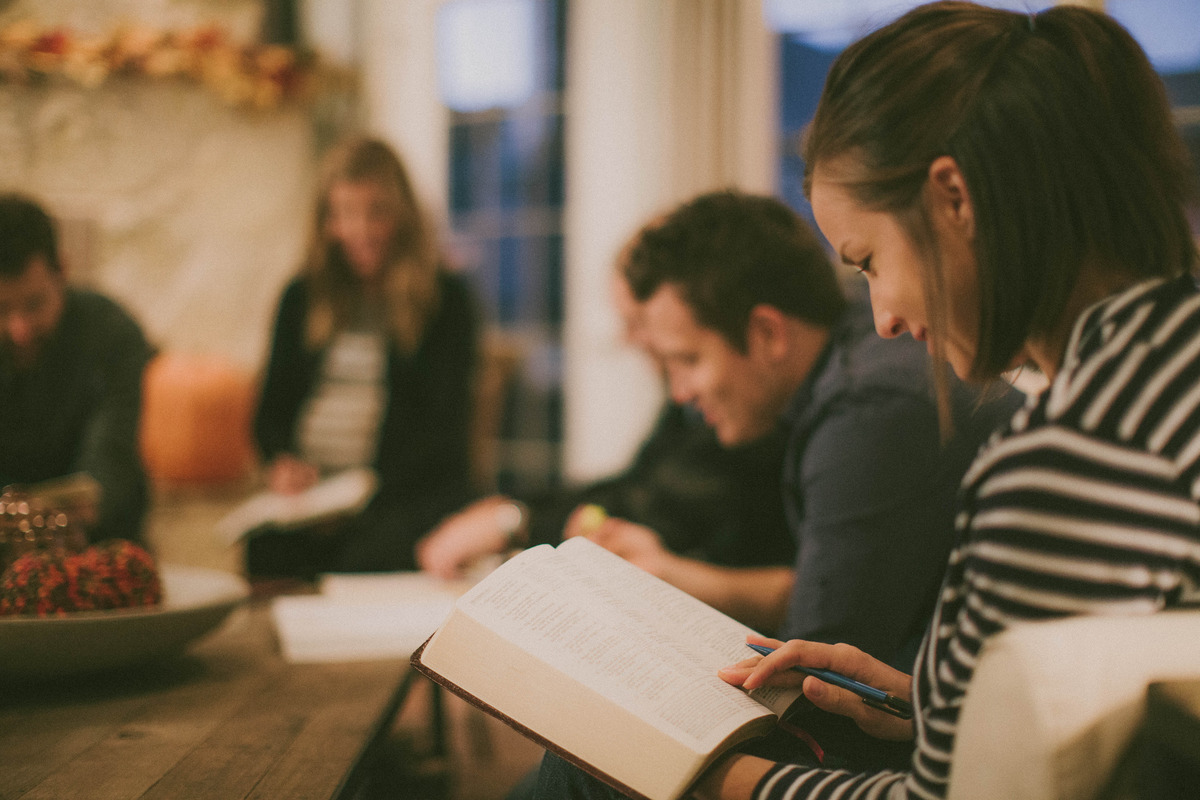 Eat every day.
Be aware of empty calories.
Add more meat to your diet.
Exercise.
Increase accountability.
Feed others.